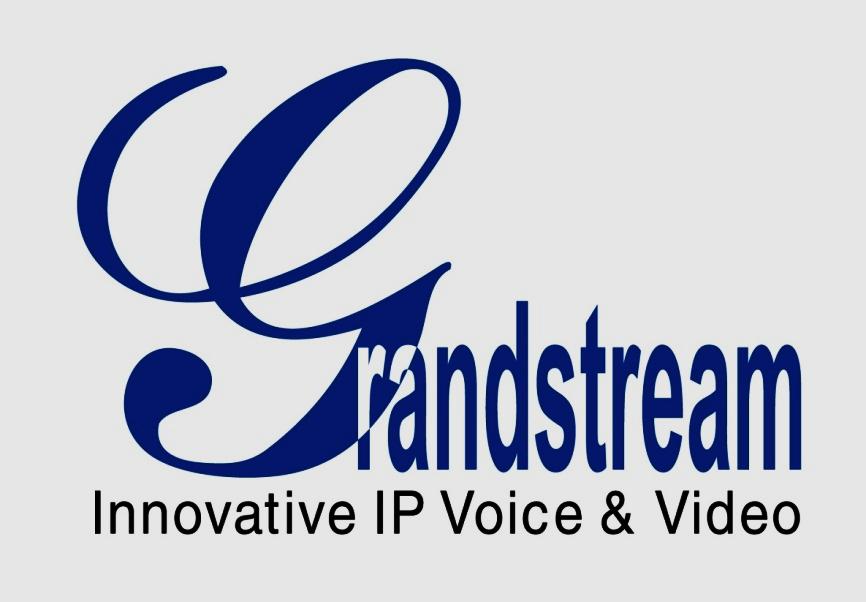 Video-over-IP 
Unified!!
October, 2012
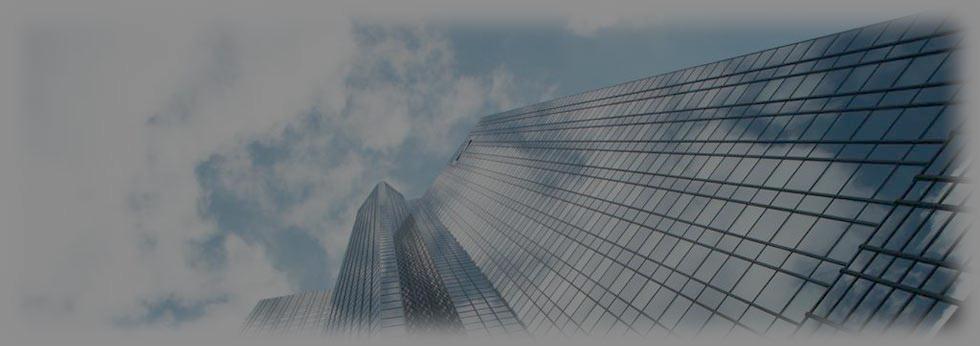 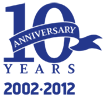 Video Over IP
The world has evolved
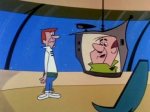 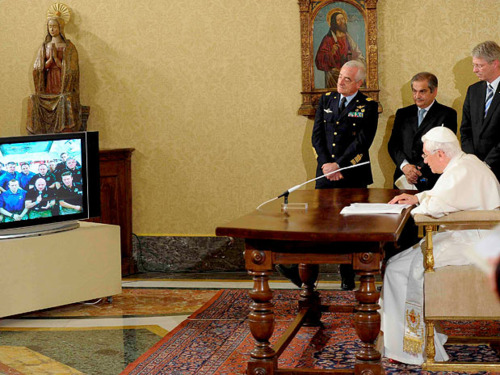 But, where is the value
for the customer?
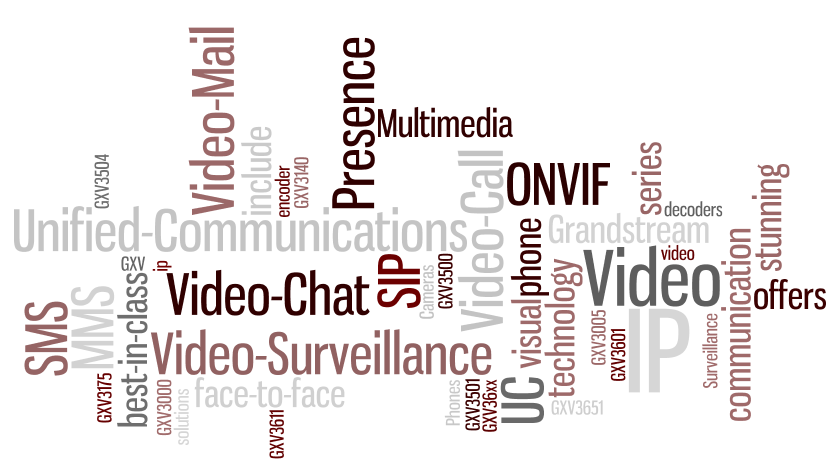 Video Over IP
Video Calls
Video Surveillance
SIP
Video Mail
ONVIF
Unified Communications
Video Clips
A complex mix of offers, features and technology
Video Over IP
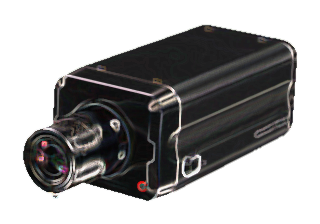 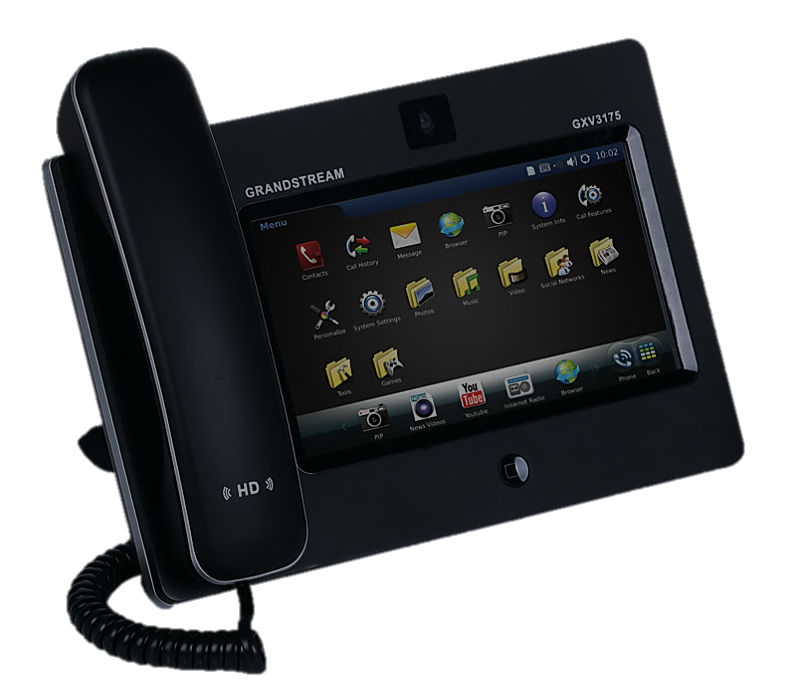 Video Surveillance as part of the UC Space
Background
Video Surveillance end-point today
UC and Telephony Related Applications
* Infonetics Research 
**Allied Business Intelligence, Inc., http://www.abiresearch.com/press/1081
***IMS Research,
Video Over IP
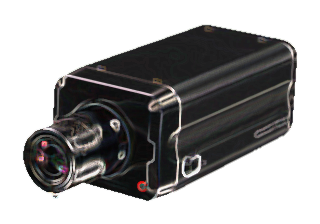 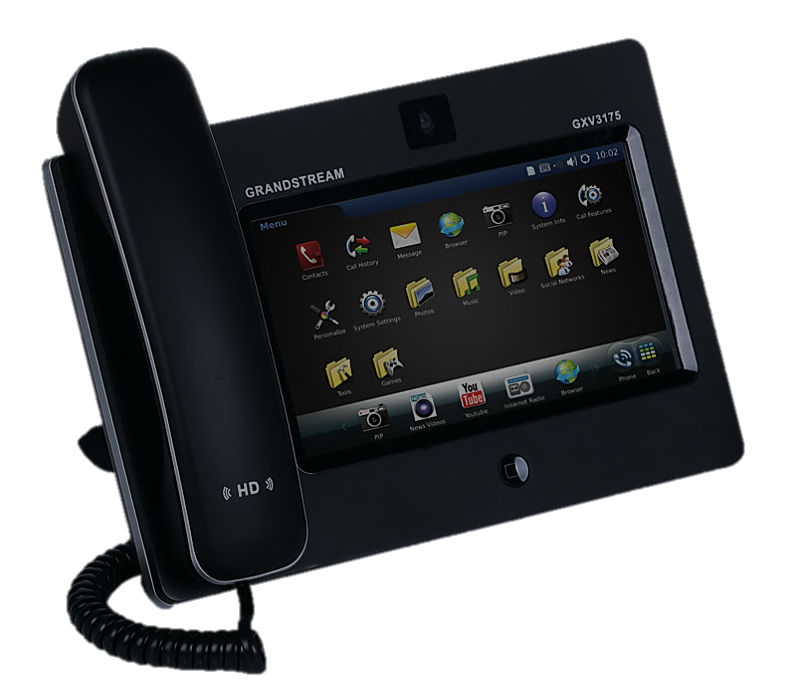 Bringing a new component into 
the Unified Communications Space:
By 2012, 80% of survey respondents plan to use video as part of their unified communications architecture*
Video Surveillance market to reach $46billion in 2013**
IP cameras will claim 42% of worldwide market by 2013*** 
Video Surveillance Cameras in the cloud allow extended application for the customer** (VSaaS)
* Infonetics Research 
**Allied Business Intelligence, Inc., http://www.abiresearch.com/press/1081
***IMS Research,
Video Over IP
Two different Industries sharing technological advances
Video Telephony
Video Surveillance
H.264, G.711, etc
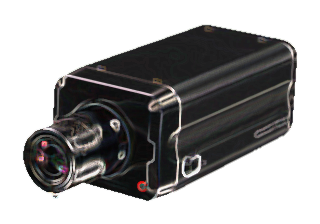 MPEG
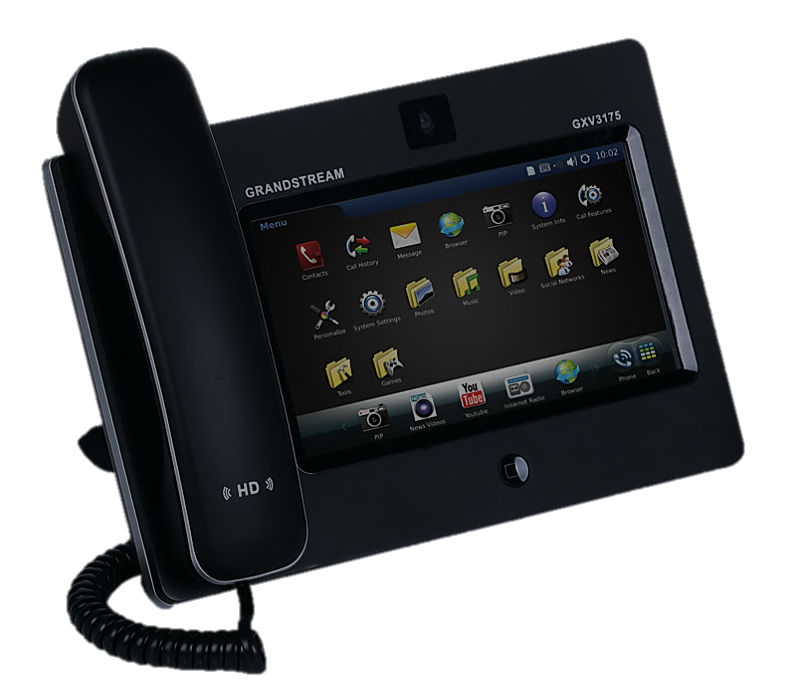 ONVIF
SIP Protocol
Video Analytics
SIPS/TLS/SRTP
Multistream
Multiuser
Remote Provisioning
Video Over IP
Video Surveillance Terminal  - IP Camera/DVS
Moving into the UC Space
CCTV Camera
Analog Video
B&W / Color
Zoom
420/520/580 TVL
PTZ
Day/Night Vision
Video Over IP
Video Surveillance Terminal in the UC Space
PoE
Digital Zoom
Analog Video
IP/HTML
Surveillance Camera
B&W / Color
Zoom
420/520/580 TVL
HD
PTZ
Day/Night Vision
Audio
H.264/MPEG
Multiuser
Video Analitics
Video Over IP
Video Surveillance Terminal in the UC Space
Video Analitics
PoE
Digital Zoom
Analog Video
Surveillance Camera
HTML/ONVIF
HD
B&W / Color
Audio
Zoom
H.264/MPEG
420/520/580 TVL
SIP
Multiuser
PTZ
Day/Night Vision
2 Way Audio
Multistream
Storage
DTMF
I/O Contacts
Email
Video Over IP
Video Surveillance Terminal in the UC Space
Video Analitics
Analog Video
IP-Video
(UC Module)
Surveillance Camera
PoE
HD
Zoom
MPEG
Digital Zoom
Multiuser
PTZ
Day/Night Vision
2 Way Audio
Multistream
Bringing together complex 
high-end features
Storage
DTMF
I/O Contacts
Email
Video Over IP
Video Surveillance Terminal in the UC Space
DVS
IP-Video
(UC Module)
IP-Video
(UC Module)
Surveillance Camera
Bringing together complex 
high-end features
Video Over IP
Video Surveillance Terminal in the UC Space
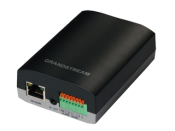 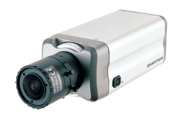 IP Cameras
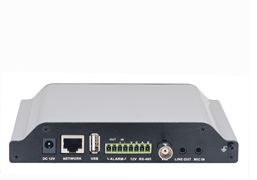 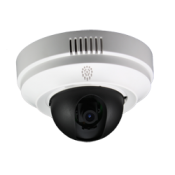 Video Eoncoders
Bringing together complex 
high-end features
Video Over IP
Just to name few features from each segment:
UC Platform
VMS 
(Video Management System)
PBX Features
Video Analytics
Presence
Monition Detection
IM, MMS
Recording/Review
Follow/Find me
Alarm control
VVW Conferencing
PTZ control
CRM
I/O Control
And More
And More
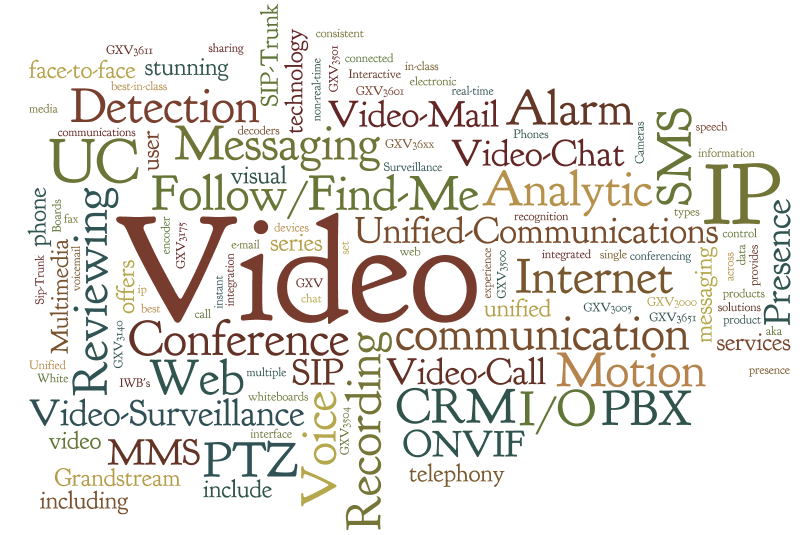 Video Over IP
Merging UC + VMS will require a good sense of what represents value
Video Over IP
Few Examples
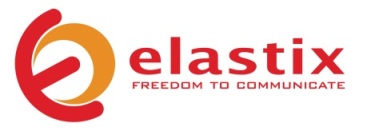 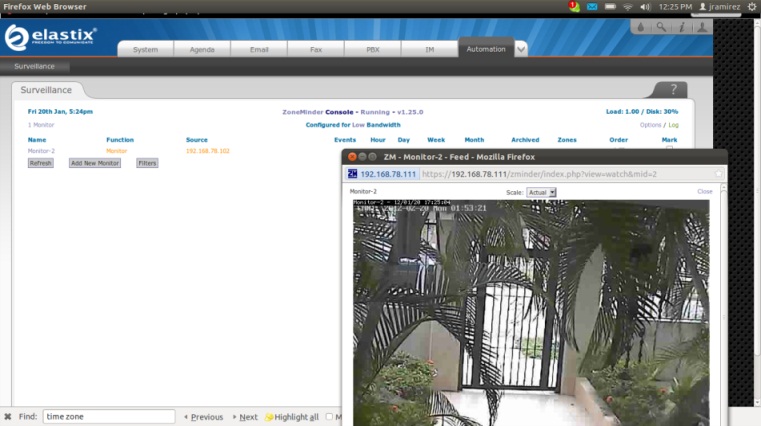 Elastix UC Platform

IP Video Call support
ZoneMinder Integration
Recording/Review Capabilities
Alarm Control
Video Analitics
IP-Camera Autoprovision
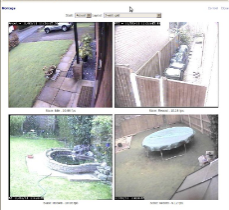 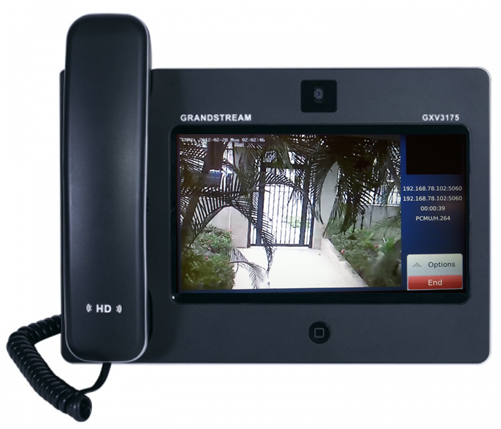 GXV3175
Video Over IP
Few Examples
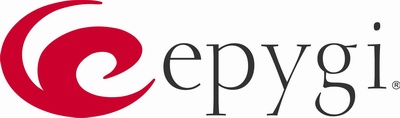 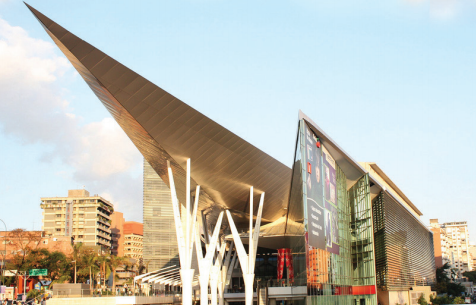 Epigy Quadro:

IP Video Call support
IP-Camera IOT
Recording/Review Capabilities
Panic Button integration
Remote Office
Video Conferencing
Video Over IP
T24
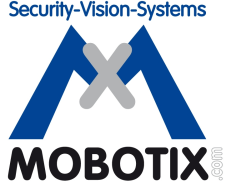 Few Examples
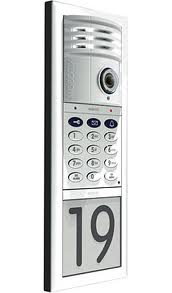 Mobotix-Grandstream Integration

Vendor IOT
SIP Based
H.264 Compression
Surveillance Applicationover pure IP-PBX SIP BasedPlatform
Recording/Review Capabilities
GXV3140
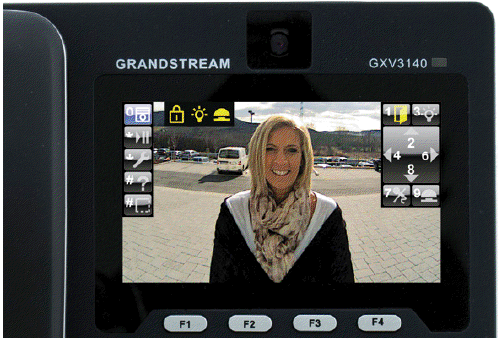 Video Over IP
Few Examples
GXP2200
Video Surveillance at the desktop
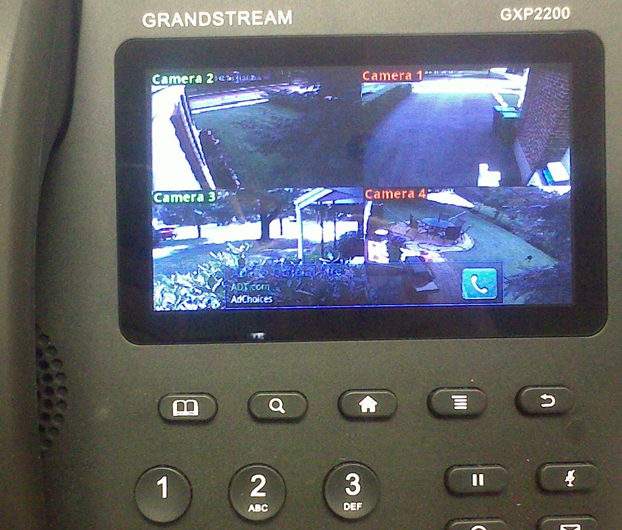 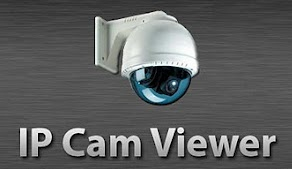 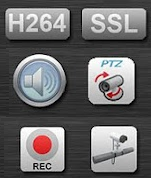 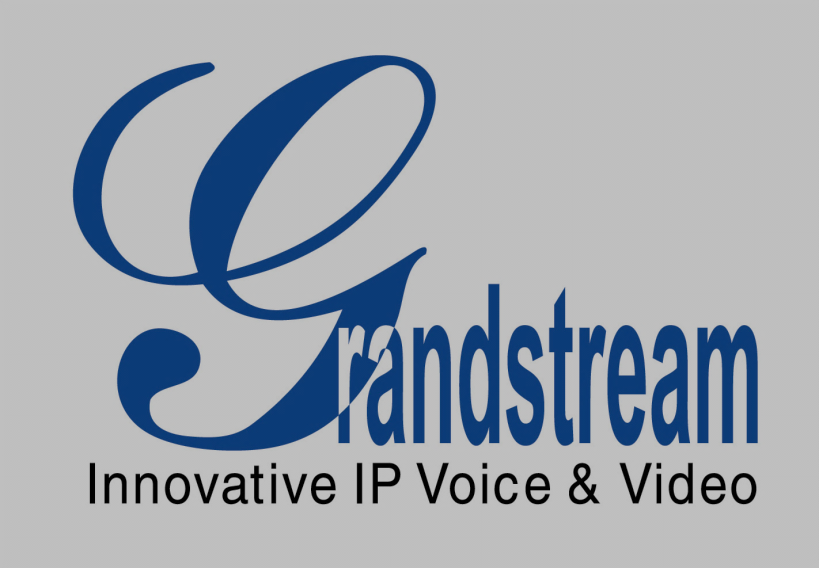 Thank you !!!
Jorge Otero – jotero@grandstream.com
+1-617-566-9300 x 814
[Speaker Notes: 使用]